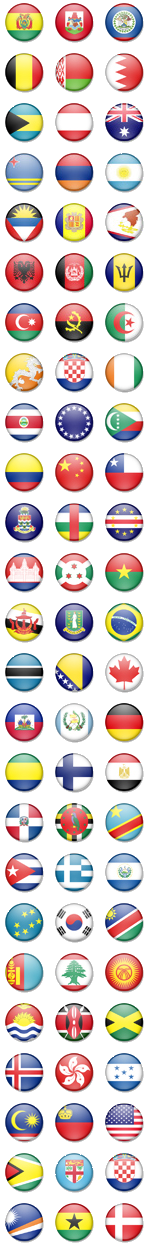 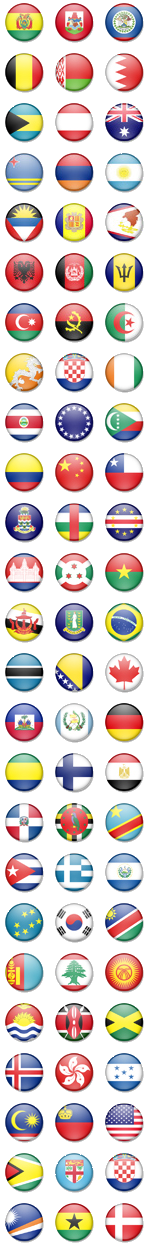 ¡hola!
bonjour!
Foreign Language
Open house 2014
¡bienvenidos!
bienvenue!
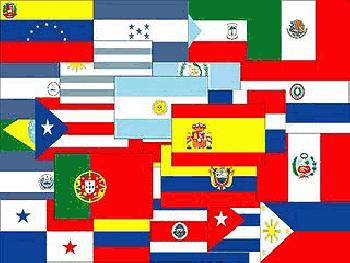 Español
6th grade

Spanish alphabet
numbers 
Greeting and goodbyes 
Weather 
Days of the week/months/ seasons
Likes and dislikes 
Foods
Adjectives to describe yourself
Colors
8th grade

Describe a house/household items/furniture	
Planning a party
Doing chores/ commands	
Sports		
Vacation plans
Parts of the body
Sending e-mails 
Describe a past event
Make phone calls
Places of interest
Daily routines
Leisure activities
7th grade

Review: Alphabet, Numbers, Greetings, Dates 
Express likes and dislikes 
Describe ourselves and others
Tell time
Talk about daily schedules
Talk about where things are located
Express emotion
Say where you are going
Talk about food
Ask questions
Describe your family
Make comparisons
Describe clothing
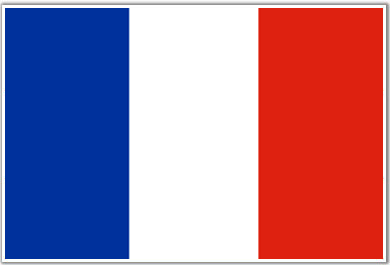 Français
8th grade

Review of 7th grade
Describing people and objects 
Colors
Adjectives
Around the city 
Household rooms and objects 
Activities around town 
Describing your family
Clothing 
Shopping 
Describe an event in the past tense
6th grade

French alphabet
Numbers 
Personal information (name, age, nationality)
Describing family members personal information
Express feelings/ emotion
Greetings and salutations
7th grade

Review 6th grade 
Ordering food and beverages
Prices
Time, days, and date
Weather expressions
Activities 
Likes and dislikes
Questions
Foreign Language Class: Supplies
All students are encouraged to have a BINDER dedicated to French/Spanish
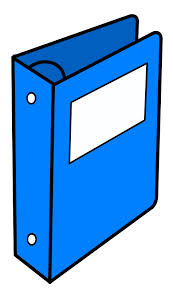 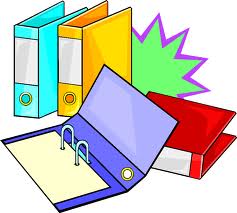 HOMEWORK
EVERY NIGHT homework is to look over class notes and/or study vocabulary

  Visit www.classzone.com for extra practice activities that follow along with the textbook!
Online resources
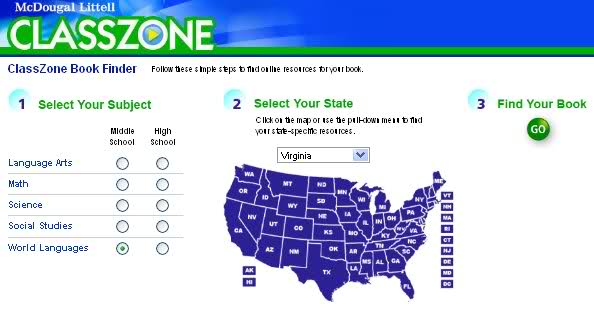 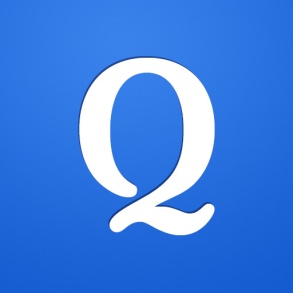 www.classzone.com is a website where students can find interactive activities, flashcards and games. We encourage students to use this as a way to prepare for quizzes and tests at home!
www.quizlet.com is a great way to practice vocabulary with online flashcards!
We will be showing students how to access both websites in class!
iParent/Grades
We encourage you to use iParent in order to keep track of grades and assignments

  To find out more about accessing your student’s grades online, visit the district website and see the “iParent Information” page

All Foreign Language class use the following grading percentages:
We are all looking forward to a great year. Please contact us via e-mail with any questions or concerns. ¡Gracias! 	Merci!
dcastillo@norwood.k12.ma.us
jeforrest@norwood.k12.ma.us
clyons@norwood.k12.ma.us
ejones@norwood.k12.ma.us